Welcome!Please be aware
The webinar will be recorded. The recording will be linked to the SNSF website. It will be publicly accessible. If you do not wish to be seen, please turn off your camera during the presentation or leave the meeting.

Please ask your questions in the chat or orally after the presentation
SNF Health and Wellbeing Call Coordination Team
Simona Berardi Vilei,Paul Pignat, Simona-Viktoria Balsiger, Carolin von Schoultz, Elisa Manetti, Patrick Schaffenberger, Christine Etienne
1
Start recording
Projects on Health and wellbeing
December 5th 2023
Call for proposals 2024 for researchers at Swiss Universities of Applied Sciences and at Swiss Universities of Teacher Education
Formal aspects of the call and submission
Scientific evaluation
Tips for writing a project proposal
Funding decision
Q&A (not recorded)
Agenda
Note
The text in red refers to changes from the 2023 and 2024 Health and Wellbeing Call.
3
Call “Projects on Health and Wellbeing”
Who is addressed?
Researchers at UAS and UTE whose research focuses on aspects of health or wellbeing.

Which conditions are applied?
Call is part of the SNSF funding scheme ‘Project funding’ 
Project funding regulations are decisive.
Please note: the regulations have changed in 2023, it is strongly recommended to read the new regulations on project funding on the website and the Call document.

Which deadlines do you have to consider?
Proposal submission deadline: mySNF web platform by 
March 15th 2024, 17:00:00 pm Central European Time (CET)
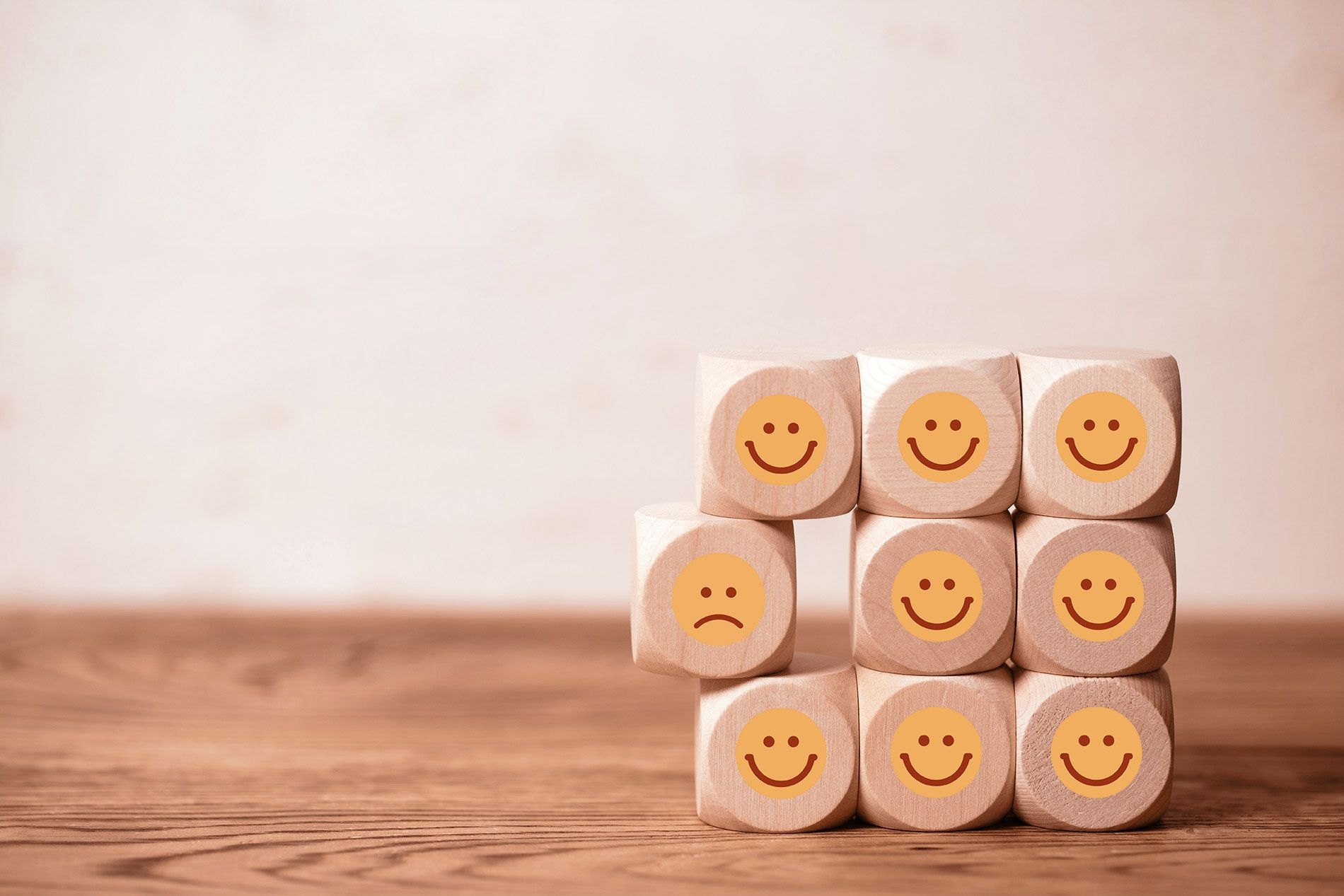 4
Project funding conditions
General conditions
Costs and budget
Costs covered by grant: personnel, consumables, travel, small non-standard equipment 
Salary of applicants and project partners are not covered
Maximum Budget: 
CHF 250’000.- per applicant and per year
1 Mio. CHF per year
Minimum Budget: CHF 100’000.- 
All costs must be justified.
Research topic of project are freely selectable by the applicant
Research projects have no commercial goals and are distinguished by research freedom and freedom of publication 
Individuals or research teams can apply
Project duration: 12 to 48 months
5
General eligibility requirements
Employment
Employed at least 50% at a Swiss UAS or UTE.
The employment must be guaranteed over the whole duration of the project unless you are on a qualifying position.
Additional requirements
ORCID for the curriculum vitae.
Submission of a DMP is a formal requirement only if the project is funded.
6
Eligibility requirements for project funding
Applicants with a doctorate: researchers with at least 4 years' experience after doctorate or an independent research position with an employment for the duration of the project.
Applicants without a doctorate: researchers must have completed 7 years of research work as their main source of income since obtaining their higher education degree (3 years of research work will be regarded as equivalent to a doctorate). 

Not eligible
Employees financed by SNSF grants
Applicants from abroad. Applicants must be affiliated with a Swiss institution (UAS or UTE). However, project partners can come from abroad and from Universities in Switzerland.
7
Grant conditions in project funding
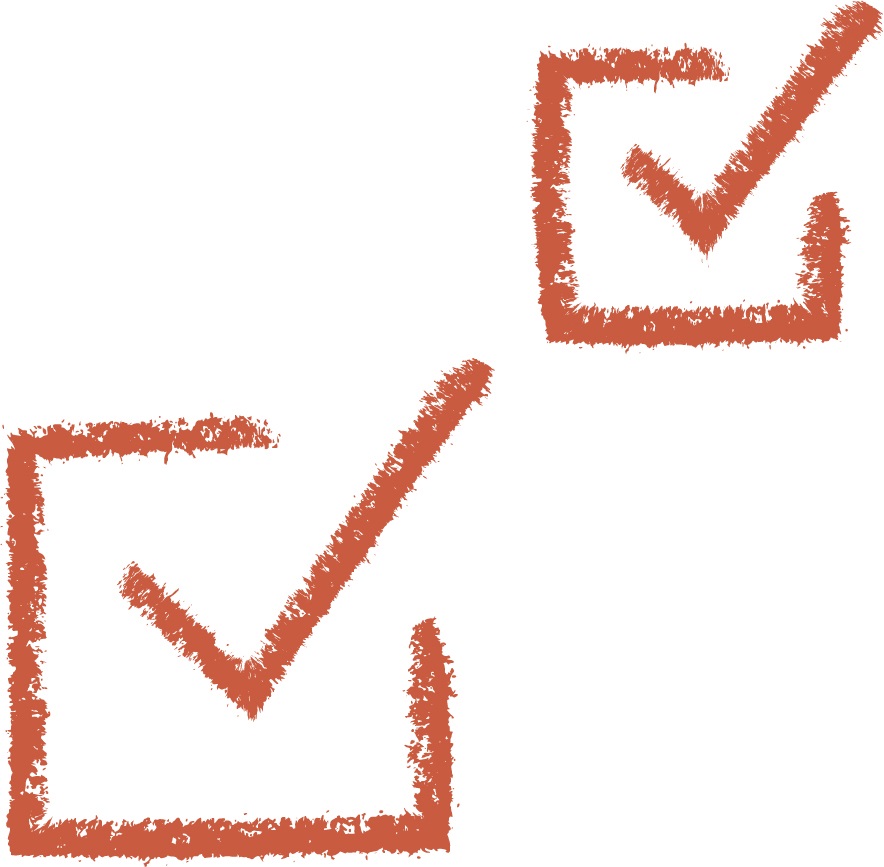 It is possible to resubmit a rejected project from the Call 2023 in the Call 2024.
You can only submit one project as applicant to the Health and Wellbeing Call 2024 (not two or more).
It is not possible to submit twice the exact same project in different calls (e.g. in Health Call 2024 and normal Project funding instrument 2024).
Two or more applicants possible if essential for successful completion of project and if each bears responsibility and makes a major contribution.
No Lead Agency, Weave and International Co-Investigator Scheme projects within this call.
8
Parallel grants
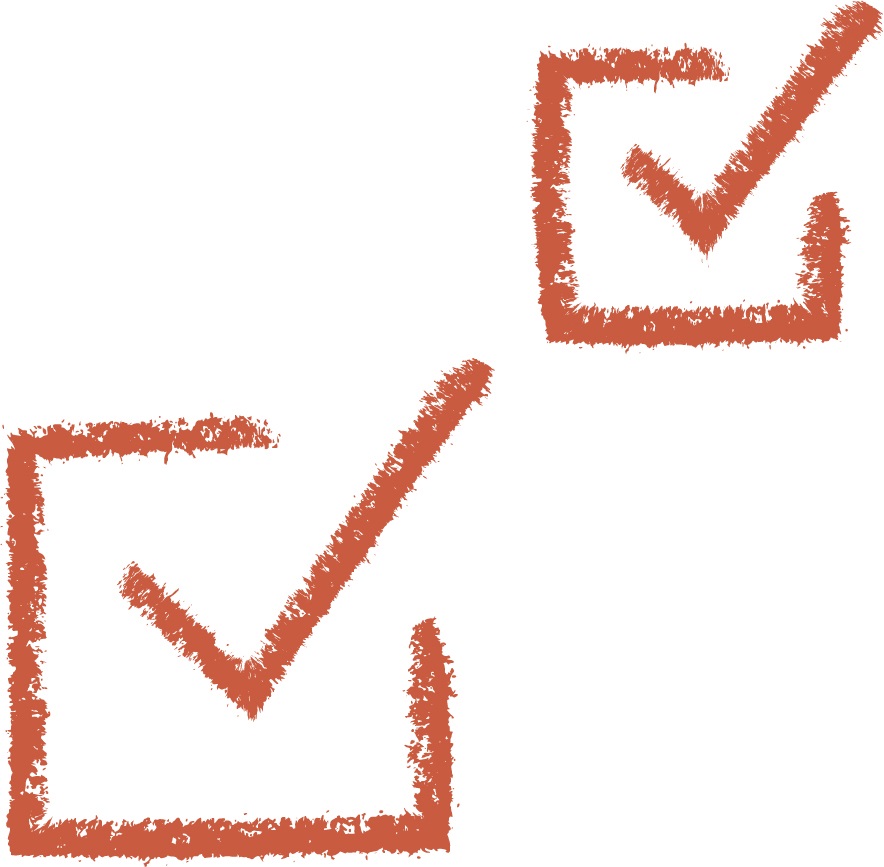 Second grant possible if :
overlapping research projects have clearly different topics, aims, objects of study and research questions,
All applicants can show that they will make a substantial contribution to all the projects.

Third grant possible in certain cases:Article 13.1 (regulations on project funding)
In the project funding scheme, grantees may receive a maximum of three grants from the SNSF for the same funding period, provided at least one grant is for an EU consortium project or has been granted on the basis of a lead agency, Weave or International Con-investigator scheme evaluation. Career funding grants held by persons who are eligible as applicants for the project funding scheme are deemed to be project funding grants in this case.
9
Number of proposals and grants
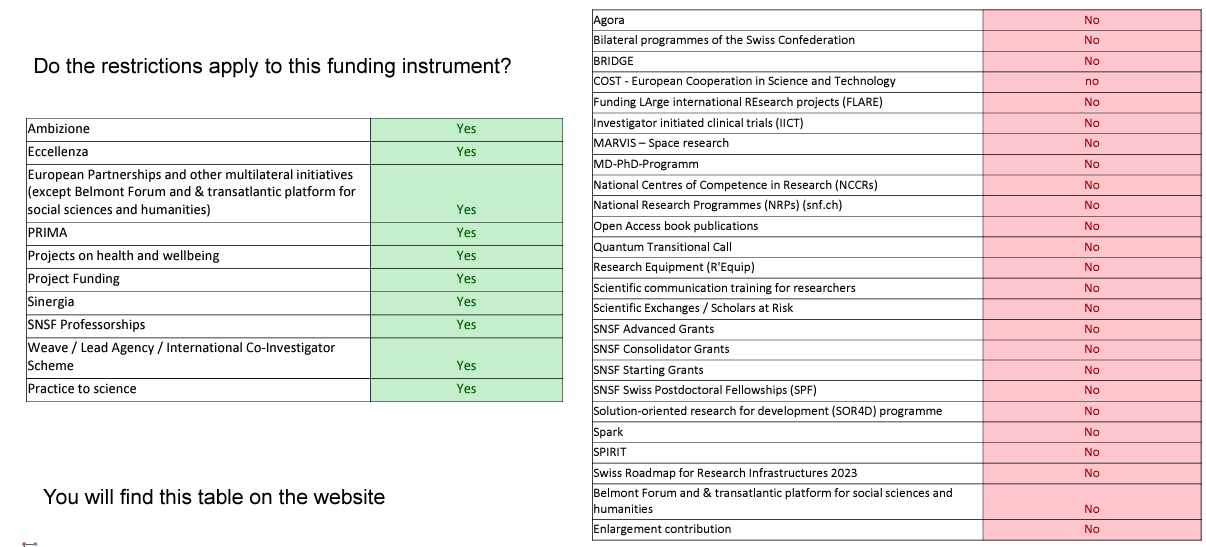 This table can be found on the SNF website under Funding-Instruments-counting-towards-limit-of-grants-in-project-funding.pdf (snf.ch)
10
What is the role of project partners and subcontracting?
Project partner(s)
A project partner makes a scientific contribution to the project. 
A project partner is employed at a public, private or commercial research institution/company in Switzerland or abroad. For example, a project partner may be employed at the university of Zurich.
Condition: The contribution of the project partner does not result in a direct monetary benefit for the employer (no commercial goals). 

Subcontracting (third parties mandated): 
buy-in of services
often from companies

 it is not mandatory to include project partners or subcontracting
11
Material costs: costs incurred by project partners and subcontractors
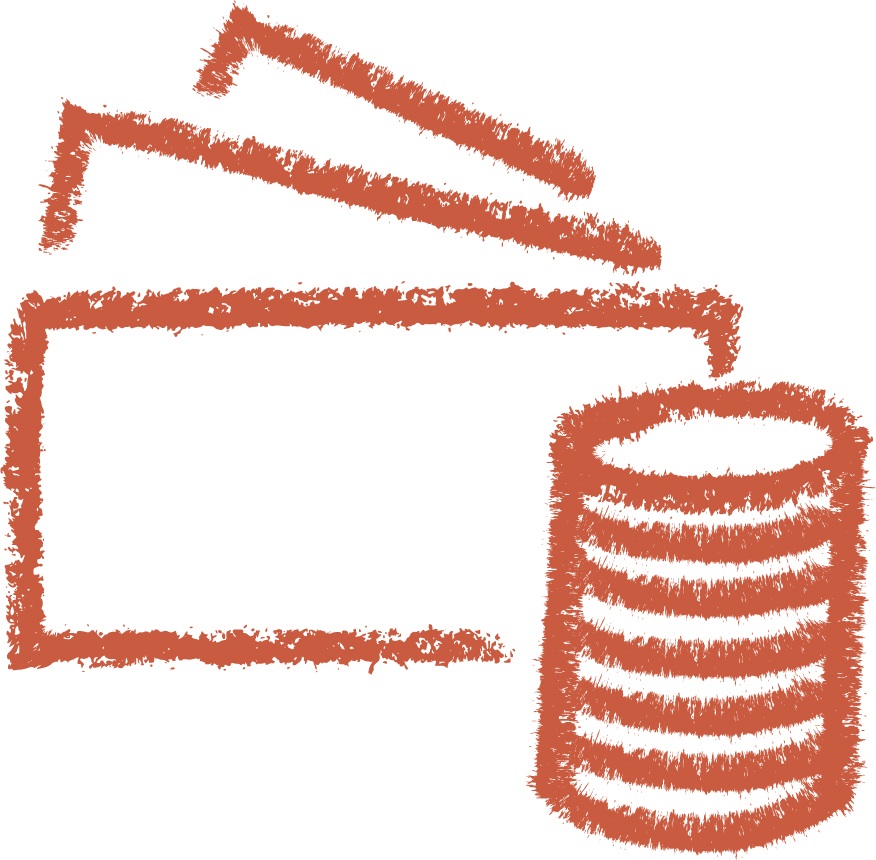 Project partners might employ personnel
Salaries of the project partners are not eligible for funding
In general: Costs for project partners and subcontracting together account for a maximum of 20% of the total Swiss funding requested.
12
Grants in the form of global budgets
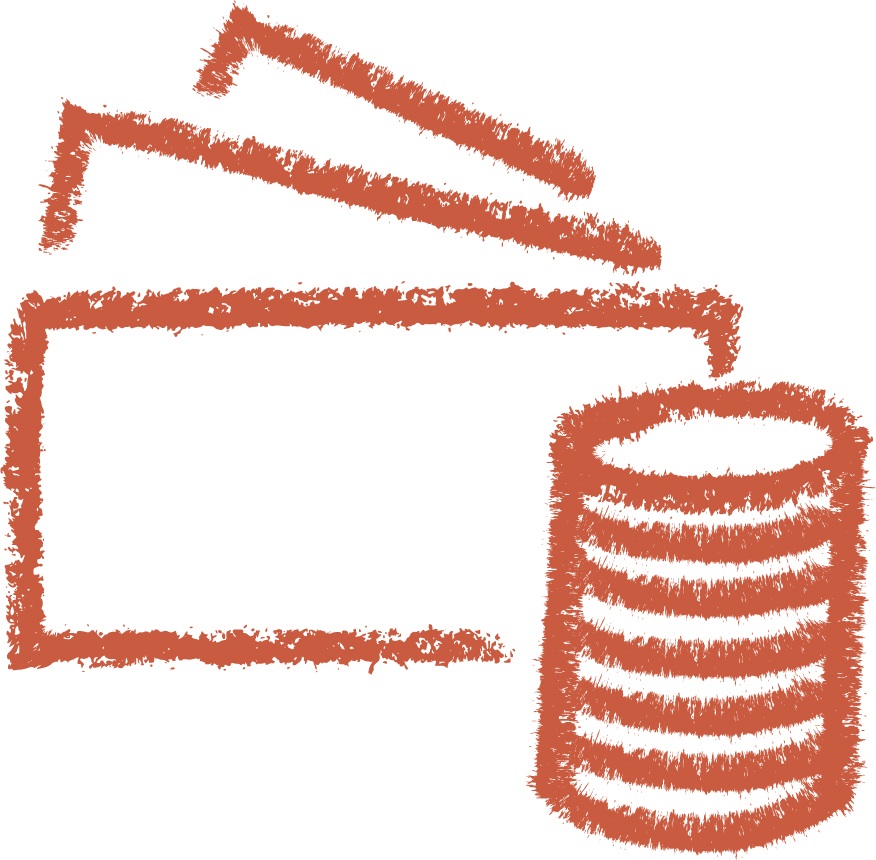 Global budgets are the rule, paid out in annual instalments under responsibility of the PI.
Grant holders are free to dispose of the budget can dispose freely of the budget within the framework of the applicable regulations, as well as the research plan and objectives submitted.
In exceptional cases, cost categories or budget items are defined by the SNSF.
In all cases, changes to the project design that will result in significant deviations from the research plan and objectives must be submitted to the SNSF for approval.
13
Eligible costs: categories
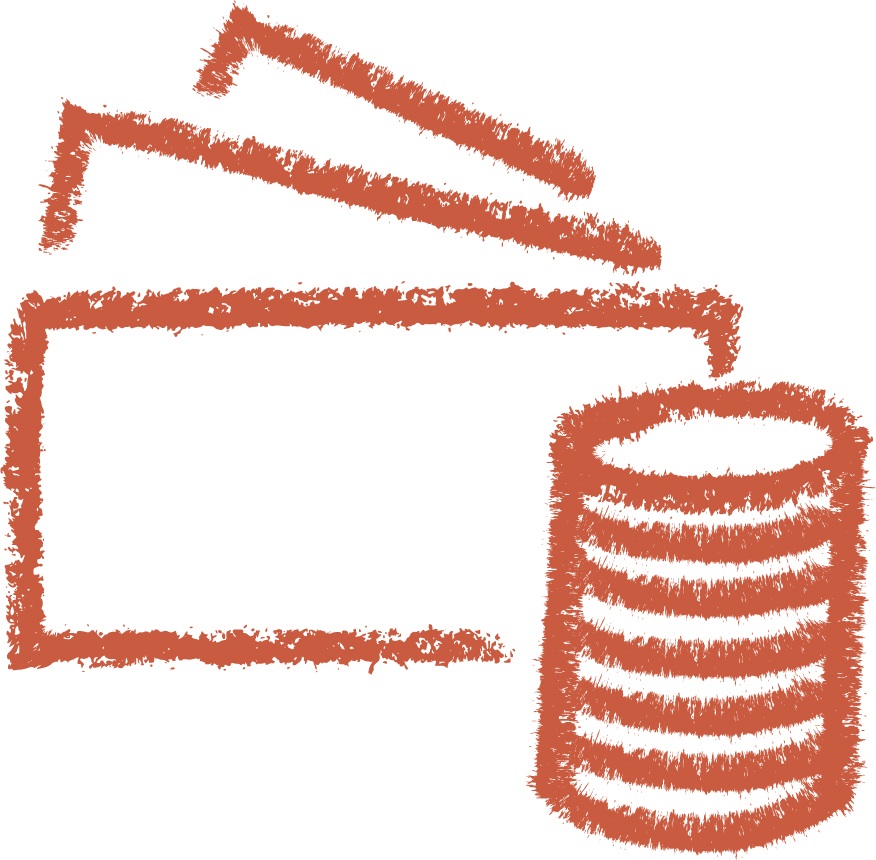 Personnel (salaries and social security; not the PI),
Conferences and workshops,
Collaboration costs (national & international); travel,
Material of enduring value, equipment if not standard (new R’Equip rules apply: SNSF pays up to 100k CHF),
Costs of scientific open research data,
Third-party expenses (project partners, subcontracting),
Direct costs for using infrastructures, computing time and data,
Costs of career measures,
Costs of scientific open access publications: no longer part of eligible costs in applications; to be requested via new OA platform .
14
Employee categories of the SNSF
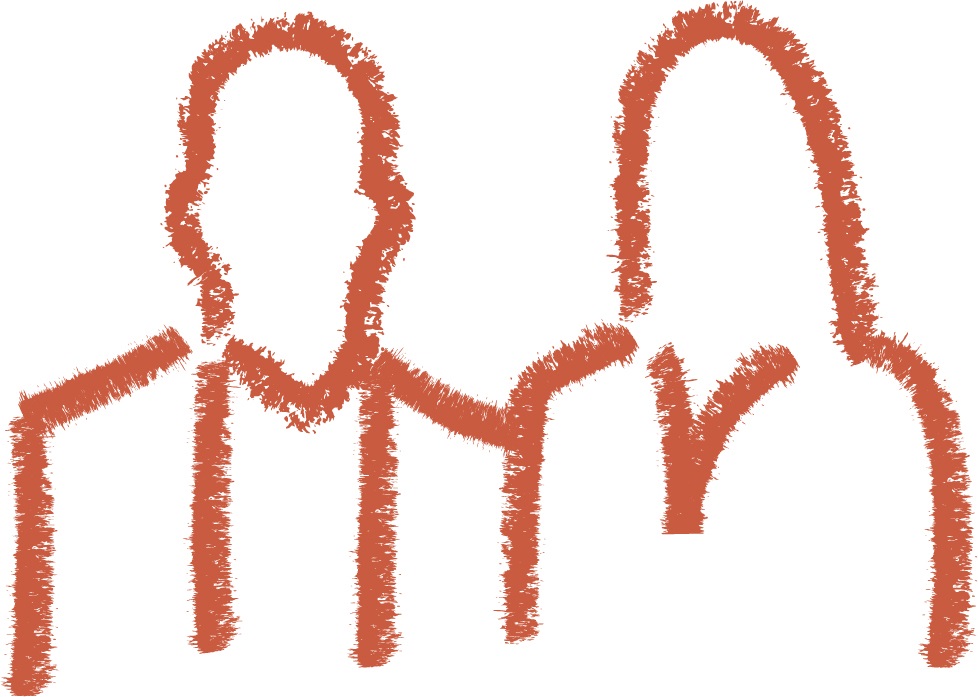 Doctoral students
Postdocs (max 5 years after PhD thesis)
Other employees – these include:
Employees with degree, who do not want to do a doctorate
Employees with a doctorate who do not plan to acquire further academic qualifications in the context of the employment in question
Technicians
Auxiliary staff
Employees of project partners
15
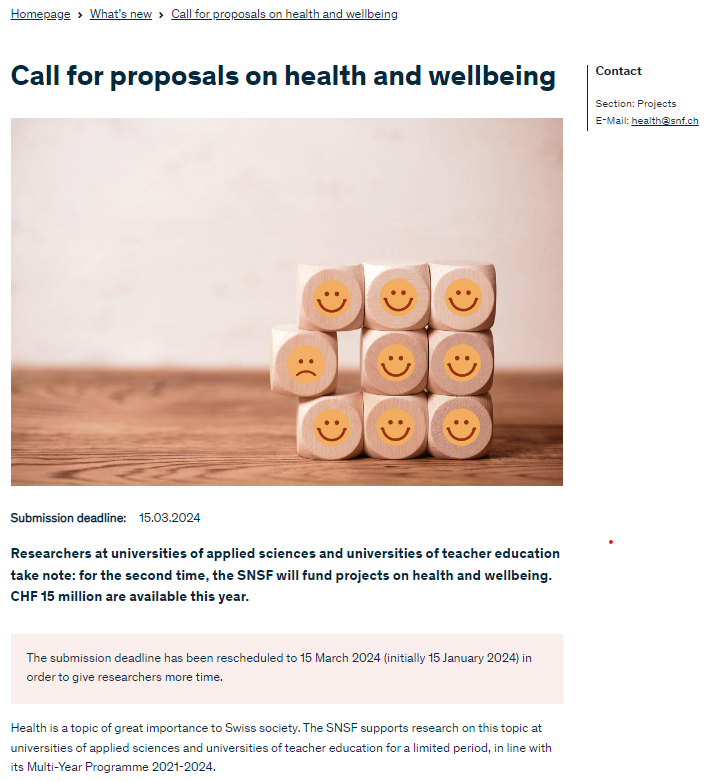 SNSF website
All relevant information can be found on the SNSF website and on mySNF

Call document
Regulations on project funding
Funding regulations
General implementation regulations
Website, FAQs
16
Pre-registration
No pre-registration this year.
17
How to submit an application?
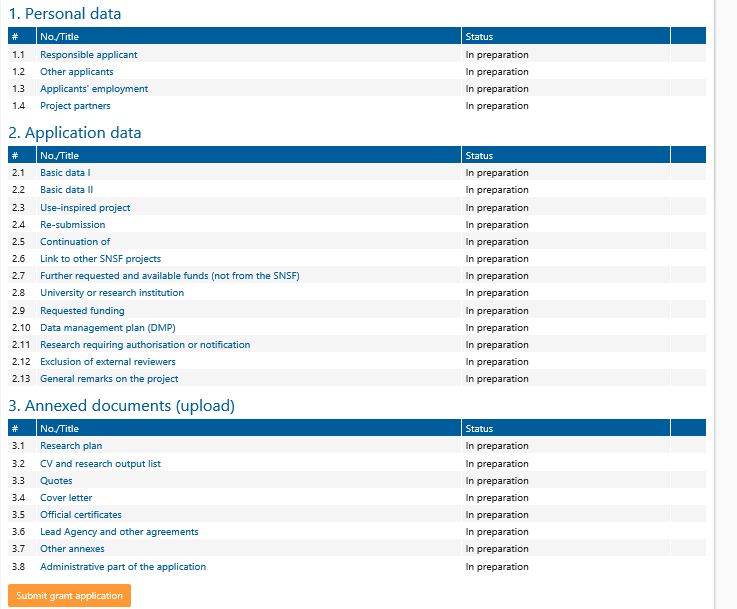 Submission via www.mySNF.ch

It must be done via the mySNF platform by generating a new application in the funding scheme “Health research and Wellbeing at UAS and UTE”.

It’s recommended to follow the order of the Data Containers, as there are some dependencies.
18
Important information
Submission deadline: March 15th 2024 at 17:00 CET.
Language of the application must be English.
Communication of the results: November 2024.
Evaluation steps:
Eligibility checks
Peer reviews
Selection by evaluation panel in a competitive procedure
19
Formal aspects of the call and submission
Scientific evaluation
Tips for writing a project proposal
Funding decision
Q&A (not recorded)
Agenda
20
CV – Generation, SNSF Portal
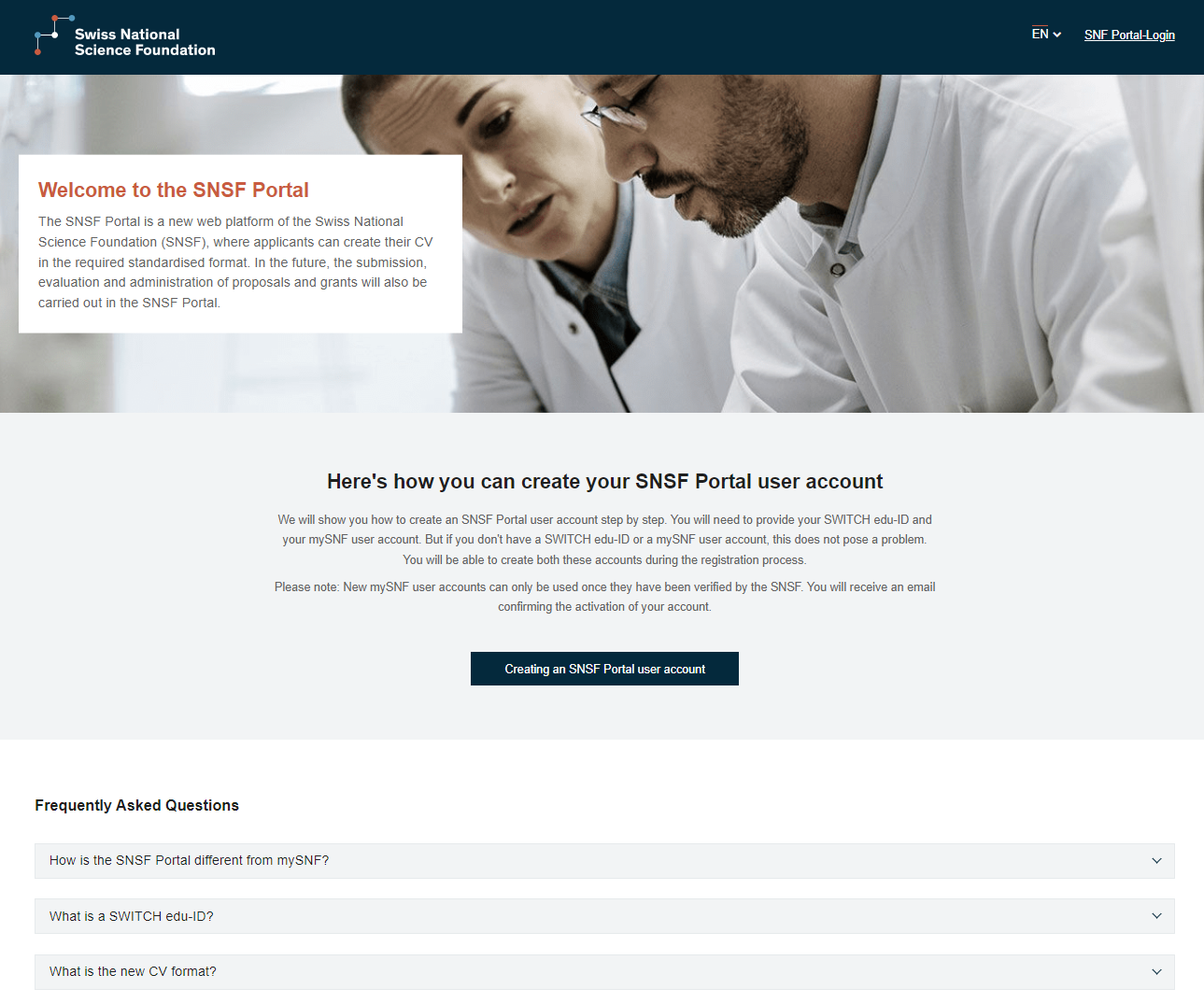 The CV format is available on https://portal.snf.ch

The following IDs and credentials are required to Login to SNSF Portal
SWITCH edu-ID: Your ID to reach the portal, widespread use at Swiss higher education institutions
mySNF Account: Necessary for correct data processing
ORCID iD: Required for the new CV, works/publications can be imported from ORCID

Login: guide available on the SNSF Website
The SNSF CV format
Academic age
Education
Employments
Up to 3 achievements, with max 10 outputs
ORCID account
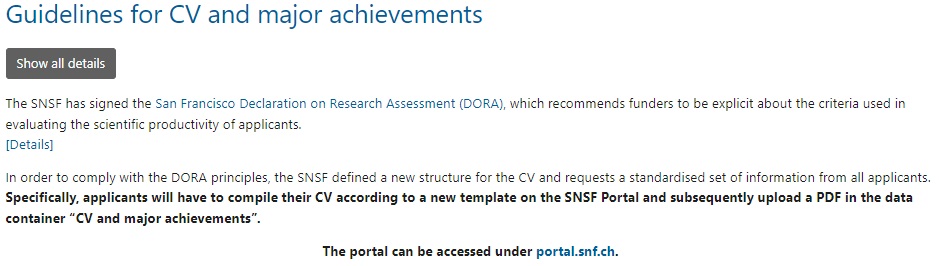 22
The SNSF CV format
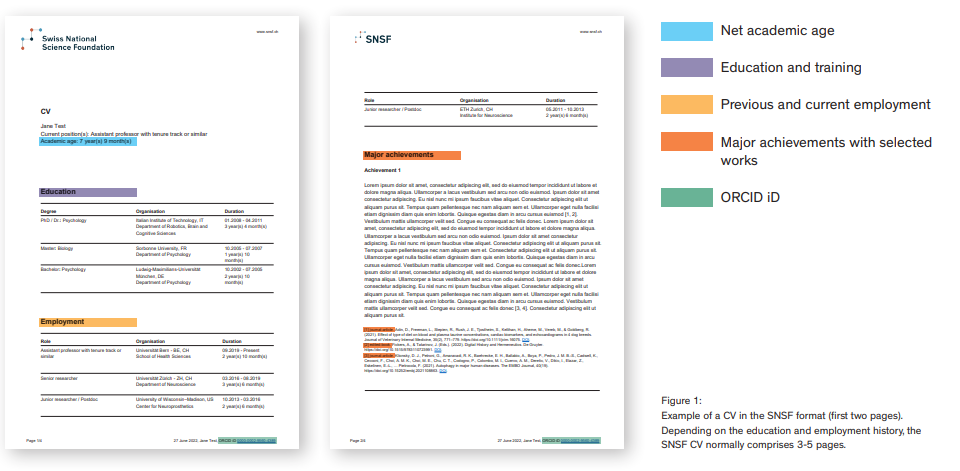 23
New CV – Submission
CV Submission on SNSF platforms
CV Generation
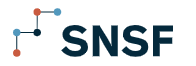 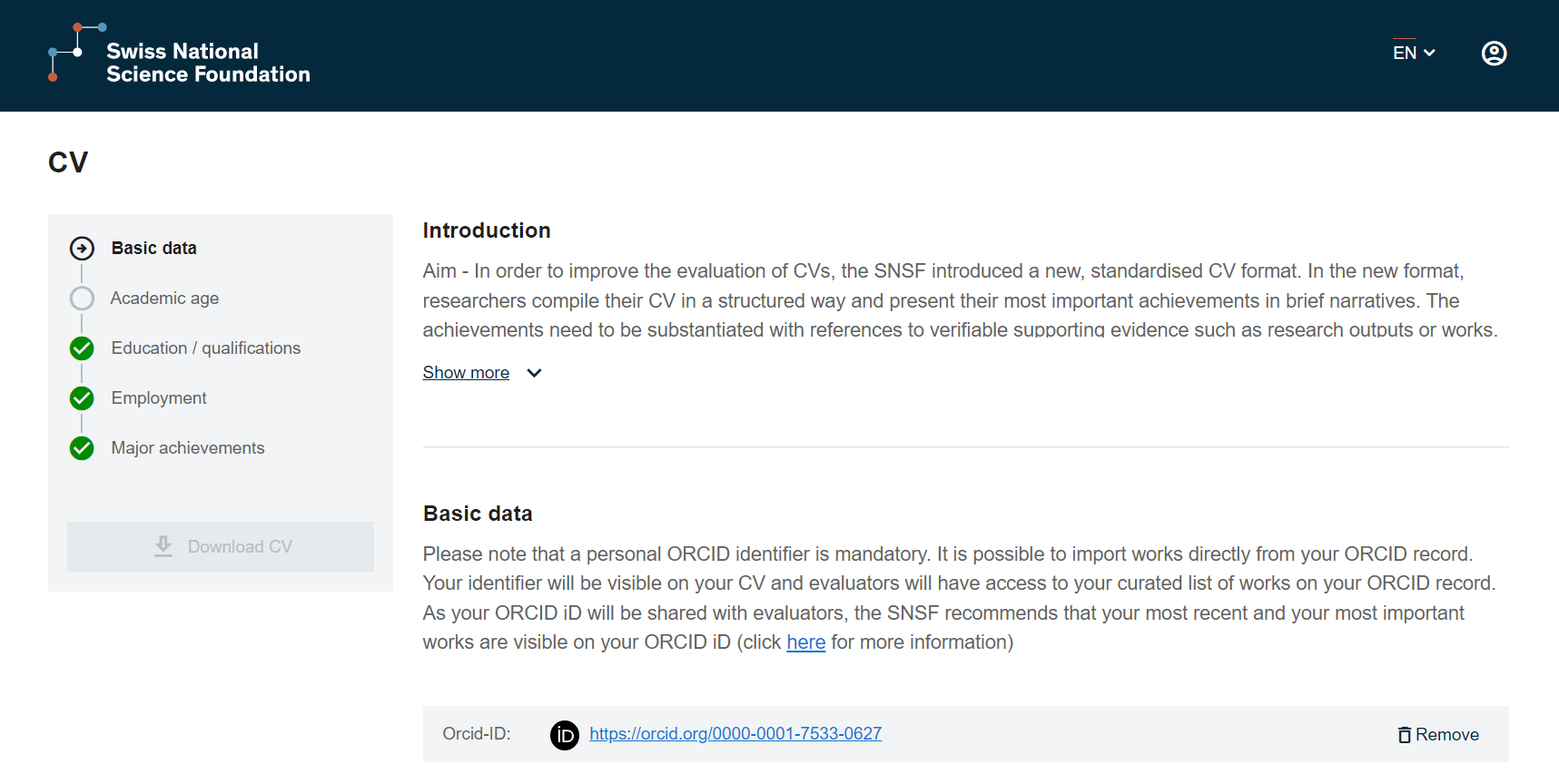 SNSF Portal
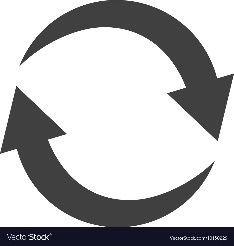 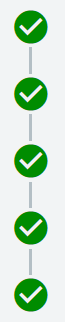 Create
CV
Integrated
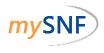 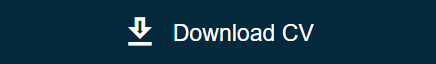 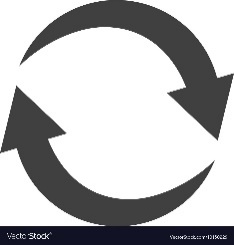 Upload
Check that CV (PDF file) is in order
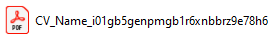 PDF
What is new for your proposal this year?
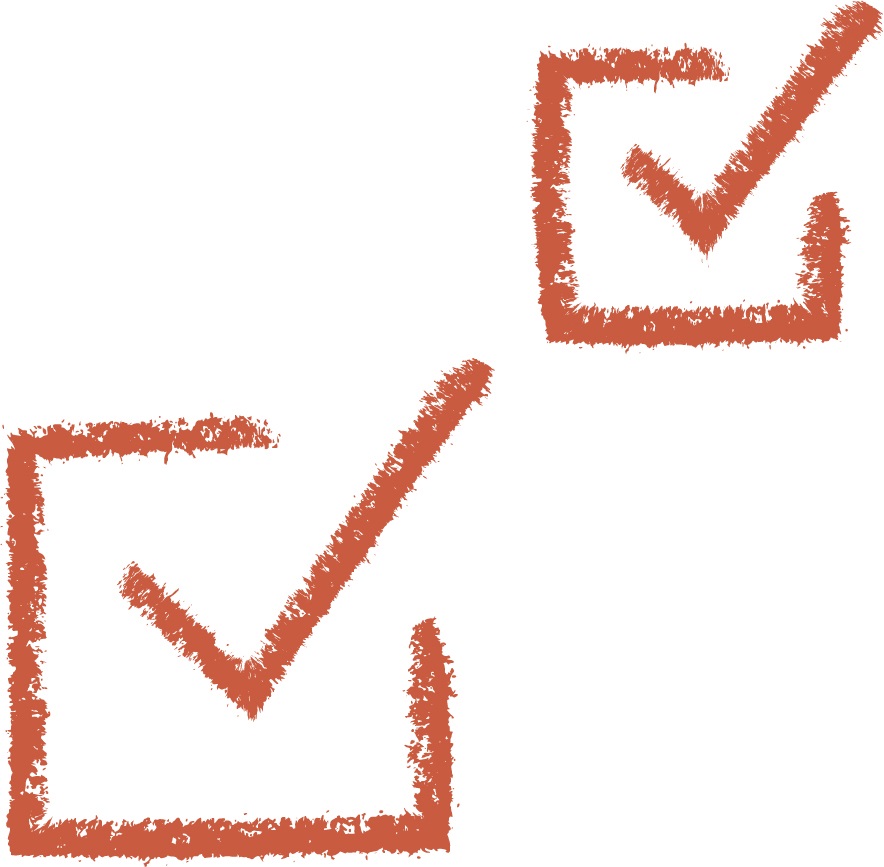 Maximum length of the research plan: 15 pages long or 60’000 characters. Bibliography does not count towards page maximum
No appendices or additional information are accepted. 

Resubmitted proposals are accepted. If this application is a revised version of a rejected application, please upload together with the research plan, but in a separate document a point-by-point response to the critiques raised in the rejection letter. This statement must not exceed 3 pages.
25
How will your proposal be evaluated?
The evaluation is based on external reviews and the referees’ recommendations by the evaluation panel. Please write everything in your application in English as the panel composition is international!

Important difference from the project funding regulations to the Call document: No specific evaluation criteria apply to collaborative and interdisciplinary projects. Articles 9,10,15 §4 of the project funding regulations do not apply.
26
SNSF Evaluation criteria
Proposed project
Scientific relevance, topicality, originality
Suitability of methods and feasibility

Applicant(s)
 Scientific track record 
 Professional expertise and ability to carry out the proposed project
27
Is the project use-inspired?
Typology of aspects indicating that a project is use-inspired:  
Aim: the project aims to produce scientific insights and to solve practical problems.
Cognitive/Conceptual: although the project is primarily concerned with basic science, it could help to resolve practical problems or issues.
Source of the research question: the question was defined by scientists in collaboration with a user/practitioner community.
Implementation in the near future: the project has the potential to be implemented in the near future (e.g., by means of technology transfer).
Types of output: the project will produce academic and non-academic publications.
Target audience: the results will be made accessible for a lay public outside academia.
People involved: the research team plans to collaborate with practitioners.
28
Formal aspects of the call and submission
Scientific evaluation
Tips for writing a project proposal
Funding decision
Q&A (not recorded)
Agenda
29
It’s a competitive process
Once you know that you are eligible, carefully prepare your proposal. Critically reflect upon your current version of the proposal. For example:
Is it understandable for experts in the wider discipline? 
Did you check the language in all areas of your proposal?
Is your research plan concrete (specific aims, clear research questions, etc.), coherent and focused?
Is your proposal well structured?
Does your literature overview cite recent related work in the field?
Does your project have a back-up plan for risky parts (risk management)?
Are the information given correct (statistics, power analyses, etc.)? Is the collected data logically integrated?
Is the description of all parts in the research plan sufficiently detailed to outstand on all SNSF evaluation criteria? 
Is the project scientifically relevant, topical and original? Why? 
If it is use-inspired, does it convincingly show a broader impact?
Is the project feasible and the methods state-of-the-art? Why? 
Does your CV clearly show your professional expertise by outlining what you have done? Why?
Does your CV/track record and team constellation demonstrate that you are able to carry out such a project? Why?
30
Formal requirements are important
Did you carefully go through all regulations? And have you asked the SNSF office if something is not clear?
Did you submit all documents?
Did you upload the revision notes as a separate PDF (if it is a resubmission)?
Is the project submitted before the deadline (March 15th 2024, 17:00:00 CET)?
31
Formal aspects of the call and submission
Scientific evaluation
Tips for writing a project proposal
Funding decision
Q&A (not recorded)
Agenda
32
Successful project: conditions for the release of the funds
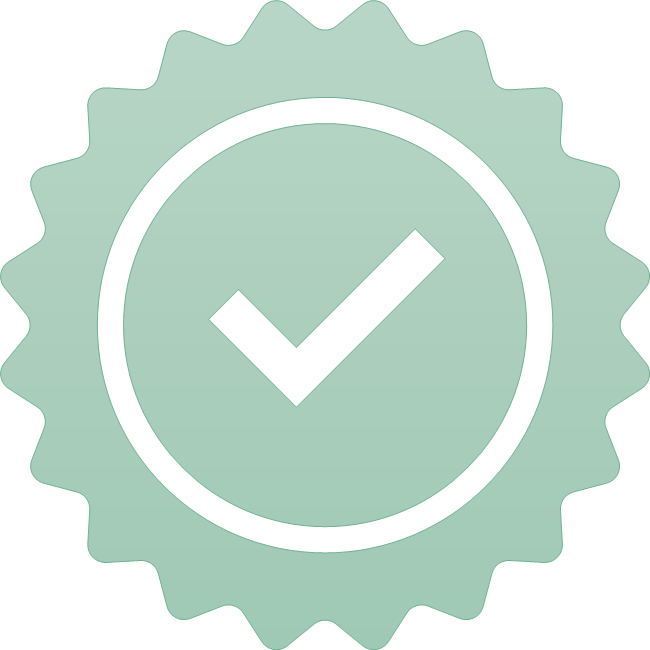 The project must start within 12 months after approval letter.
If requested to do so, update the DMP.
Write a Lay summary.
Request for changes to personnel.
Project specific conditions, budget, licenses.
33
If your project is successful
During the project:
Extensions are possible for a maximum of 12 months under specific circumstances
Annual financial report

At the end of the project you need to provide :  
Output data
Scientific report
Update of the DMP
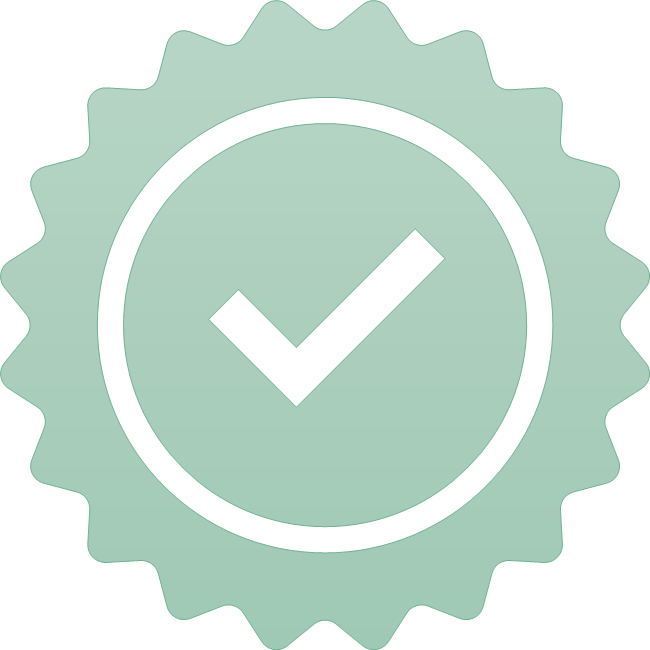 34
If your project is rejected
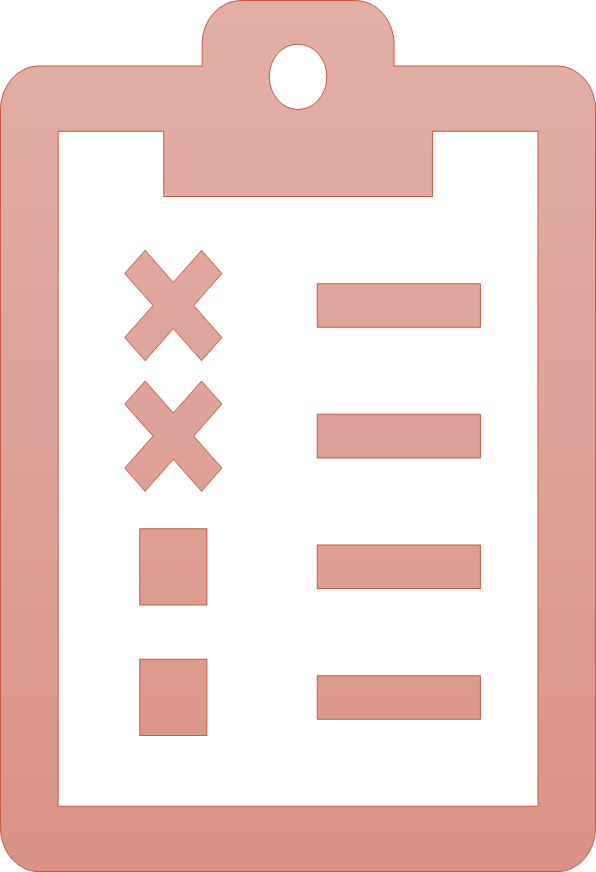 Read :
the rejection letter
the peer reviews

If you are thinking of resubmitting in the normal project funding scheme
It will not be considered as a resubmission.
Contact the SNSF administrative office if you have questions.
Consider the points criticised by the international panel members and carefully revise your proposal based on the feedback.

If you strongly disagree with the decision: 
You can ask for reconsideration or appeal against the decision.
35
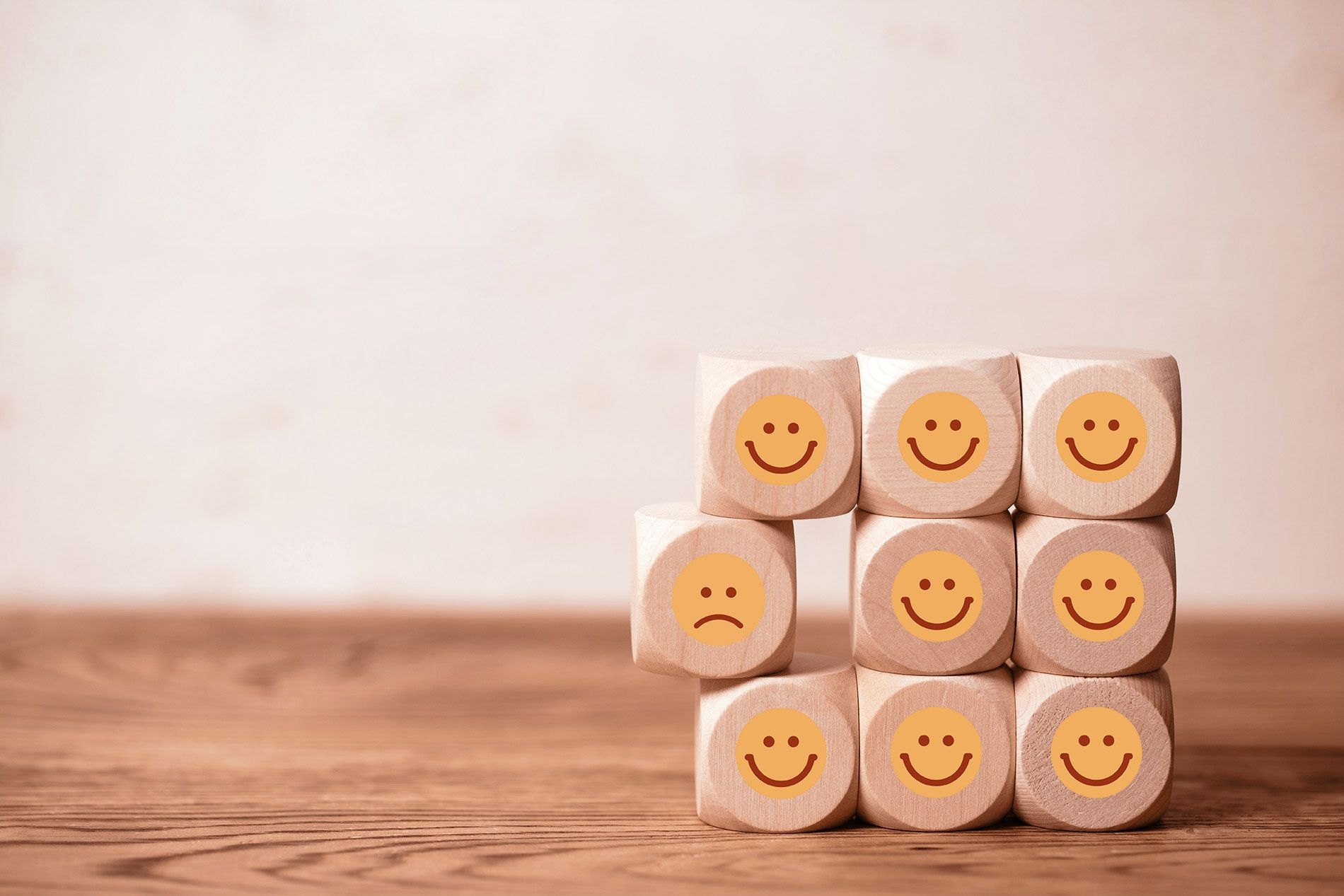 Thank you for your attention!
End of recording
If you have any further questions, please write an email to health@snf.ch or call our reception to get transferred to our team +41 31 308 22 22.
36